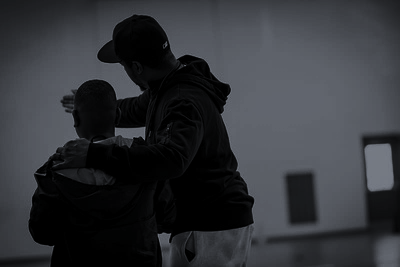 Office of Strategy & Engagement
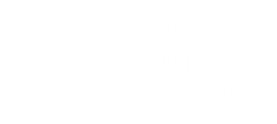 School Strategic Plan Workbook & Template
2022-2025
West Manor IB World School
Mission:
To this end, the school will work collaboratively with all stakeholders to meet the needs of all learners while providing a safe and supportive learning environment. The school implements a rigorous, inquiry-driven international curriculum which supports the development of socially, emotionally, and academically balanced lifelong learners who are committed to creating a more peaceful world through intercultural understanding and respect.
Vison
West Manor Elementary School commits to cultivating inquiring, knowledgeable and caring scholars who strive to think, act, and reflect with a value and understanding of multiple cultures, languages, and perceptions.
2
Mission
West Manor IB World School
Vision
SMART Goals
Increase the percentage of students with 10 or less absences by 3%
Increase the % of grades 3-8 students scoring proficient or above on Milestones/MAP  in math by 3%
Increase the % of grades 3-8 students scoring proficient or above on Milestones/ MAP  in  reading by 3%
School Strategies
APS Strategic Priorities & Initiatives
School Strategic Priorities
1A. Implementation of an intervention block to reduce gaps in learning
1B. Employ a literacy block with phonics for grades k-2
1C. Create PLC planning time for teachers to internalize standards and plan for instruction
1.

3.
Fostering Academic Excellence for All
Data
Curriculum & Instruction
Signature Program
Increase student phonic awareness and create early readers
Increase student knowledge in numbers and operations domain
Increase student multiplication skills
Building a Culture of Student Support
Whole Child & Intervention
Personalized Learning
TBD: Create an attendance team to monitor and address attendance concerns, Create a Care Team to address student needs 
TBD: Utilize SLC practices and restorative justice with the Counselor to reduce suspensions
Increase student attendance and decrease suspension rate
Equipping & Empowering Leaders & Staff
Strategic Staff Support
Equitable Resource Allocation
TBD: Monthly IB training for staff, Professional development individualized around teacher needs in reading and math, training for phonics program (Fundations)
Ongoing PD for SEL, restorative practices, and trauma
Increasing Teacher knowledge of Standards 
 Increase Teacher knowledge of IB Program
Creating a System of School Support
Collective Action, Engagement & Empowerment
TBD: Conduct data meetings in PLC, with parents and students. Students will also have goal setting meetings with teachers
--Increase Parent Liaison and Social Worker positions to full time to support the needs of students and parents
Improve stakeholder knowledge of school data and how to assist
 Provide support to students and stakeholders in need
3
ACTIVITY: Reflect on the Work
Review what you said you were going to do in your previous strategic plan and reflect on whether you achieved the impact you expected. These guiding questions will help set that stage for the rest of the needs assessment.
[Speaker Notes: Situational impact]
West Manor IB World School
Needs Assessment
West Manor IB World School
Needs Assessment